Visionsplan Den Danske Billard Union 2025-2028Revideret April 2025
Keglebillard Keglebillardudvalget
Dorthe Lauridsen, formand, Jimmy Lauridsen, Lars Laybourn, Kai Hans Jensen
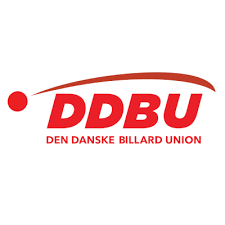 Status 2024/2025
Der er gennemført to Klubinstruktøruddannelser i efteråret 2024 i Tørring og i Odense. I alt har knap 100 personer gennemgået Modul 1 og/eller Modul 2.
Billardens Uge i marts 2025 måtte aflyses grundet svigtende tilmelding. 
To personer har forladt Keglebillardudvalget i 2025. Vi håber at kunne finde 1-2 nye til udvalget snarest muligt.
Keglebillardudvalget har påbegyndt arbejdet med at redigere og drøfte forslag til ændringer af Spilleregler for Keglebillard og Turneringsreglement for Keglebillard. Forventes videresendt til DDBU’s Turneringsudvalg i løbet af efteråret 2025 til behandling. Det forventes at ændringerne, hvis de godkendes, kan implementeres fra sæson 2026/27.
Keglebillard - Styrker
Keglebillard er for alle, da man lynhurtigt kan opnå succes og forbedre sit spil mærkbart
Keglebillard kan spilles på endog meget høj niveau på trods af fysiske eller psykiske udfordringer. Måske noget vi skal arbejde mere med. Billard kan spilles af alle og er et godt tilbud til dem som ikke interesserer sig for ”svede idrætterne”.
Keglebillard er med stor afstand den største disciplin i landet, og alle kender spillet som enten fortsat billard eller skomar billard
Eliten er så bred, at vi har en rimelig uforudsigelighed i alle topkampe, både når det gælder elitedivisionen og individuelt DM    
Unionen er 100% økonomisk afhængig af keglebillard, da disciplinen danner grundlag for medlemstallet og indtægtsgrundlaget i form af tilmeldinger og licenskort.DDBU er afhængig af kegleklubberne og keglespillerne og vi er derfor også nødt til at afsætte midler til både instruktion, uddannelse af instruktører og udvikling som er attraktiv for keglespillerne og kegleklubberne.
Frem mod 2030 forventes det at der kommer ca. 150.000 flere ældre.                     Billardsporten skal have fat i mindst 2000 eller flere, af disse ældre de næste 5 år.
Keglebillard - Svagheder
Keglebillard findes i dens nuværende form kun i Danmark. Det samme gælder skomar. Ikke nødvendigvis en svaghed, blot et faktum, som der ikke kan ændres på.
Keglebillard og skomar kræver et særligt bord med huller, som derfor ikke kan benyttes til andre discipliner. Heller ikke nødvendigvis et minus, idet keglebillardbordet kan benyttes til to forskellige discipliner
Underholdningsværdien for tilskuere er ikke i top, da elitespillere har forfinet spillet så voldsomt de seneste 20 år, at ballerne ikke bevæger sig meget udenfor en cirkel på 40 cm rundt om keglefeltet. Keglespillerne kan godt lide at lave store serier og store snit og vi kan ikke ændre keglespillet så meget at spillere synes godt om det og at det bliver interessant for tilskuere. Tilskuerandelen er nødt til at komme fra skomar, 3-bande og pool stævner, som er mere visuelt underholdende.
Keglebillard - Muligheder
Rekrutteringsmulighederne er meget store:
Billardsporten skal have fat i nogle af de mange ældre som kommer de næste mange år.
En af måderne er, at vi skal have forbedret vores ”Sociale profil”, både overfor DIF, kommuner m.fl., idet vi har et spil som ikke kræver så meget fysisk. Socialt udsatte kan være med, pensionister kan være med, svage ældre kan være med, handicappede kan være med, psykisk sårbare (selvhjulpne) kan være med. 
Vi skal samarbejde med ældreklubber, som skal benyttes til rekruttering af ældre, som har lyst til at komme ud af hjemmet og dyrke lidt socialt samvær, skabe netværk med andre ældre og måske konkurrence på lige vilkår med andre ældre. En stor mulighed er også fagforeningernes ældreklubber. De kan ligeså godt besøge en billardklub, som de kan besøge en virksomhed og få en god dag ud af det.
Hvis muligt, kan det undersøges om der kan etableres samarbejde med Firmasporten.
Bevæg dig for livet, med samarbejde med andre specialforbund.
Frivilligheden er stor blandt keglebillardspillere. Mange vil gerne være med i frivilligt arbejde, som vi kan udnytte.
Keglebillard - Trusler
Keglebillardspillerne er i store træk over 40 år, og gennemsnitsalderen er kraftigt stigende. Men igen, det er ikke nødvendigvis et stort problem, idet denne gruppe er god til at supplere sig selv med nye medlemmer. 
En stor gruppe af danskerne kender godt Keglebillard/Skomar og vi skal holde fast i dette kendskab, idet unionen overlever kun med et stort antal Keglebillardspillere. Vi får ikke automatisk nye medlemmer ind i klubberne for at spille carambole, pool eller snooker. Måske efterfølgende hvis klubberne har disse borde. Til gengæld kan vi få flere Skomar spillere ind, som måske vil spille både Skomar og Keglebillard.
Værdier i Keglebillard
Keglebillardspillerne er gode til at ”hygge” sammen
Det er en samlingsdisciplin for alle
Der er højt humør, "kage" til kaffen og debat om stort og småt som foregår i billardsporten
Det er en god social idræt og med gode muligheder for at skabe netværk. Især for de ældre som er gået på efterløn, på pension, har mistet en ægtefælle/kæreste eller ikke tidligere har deltaget i idræt og sport, eller bare mangler noget at gå op i. Billardsporten skal blive meget bedre til at skabe en god ”Social profil”, som både kan generere flere medlemmer og ”goodwill” i DIF, kommuner, stat, organisationer og hos relevante firmaer.
Vision
2025 
Billardens Uge skal promoveres, mere PR for ugen, så vi får flere klubber med som arrangører. Vores mål er min. 50 arrangørklubber i august/september 2025, hvor ugen afholdes igen.
Nye medlemmer til DDBU’s Keglebillardudvalg. Vi vil arbejde for at finde 1-2 personer til udvalget.
DDBU Klubinstruktør uddannelse.I maj/juni afholdes tre samlinger, i Sønderborg, Assens og Ølstykke. Her uddannes ca. 25 nye klubinstruktører.Der planlægges afholdelse af 2-3 samlinger igen i efteråret 2025.
I 2026/2027 vil vi sætte en undersøgelse i gang, ang. interessen for evt. at etablere en forening/sammenslutning af instruktører, trænere m.fl., med henblik på erfaringsudveksling, nye ideer og samarbejde, for at forbedre fastholdelsen og interessen hos alle uddannede instruktører.
Fortsat medlemstilgang i 2025 på min. 500 medlemmerDette skal bl.a. ske ved PR, FB opslag med gode historier fra keglebillard, turneringer, stævner etc., som evt. skal boostes ud til relevante aldersgrupper og områder.Her skal det fremgå at der er plads til alle i billardsporten. (Vise vores mangfoldighed). Måske især fremhæve vores handicapsystem i turneringer.
Keglebillardudvalget fortsætter arbejdet med at redigere og drøfte forslag til ændringer af Spilleregler for Keglebillard og Turneringsreglement for Keglebillard. Videresendes til DDBU’s Turneringsudvalg i efteråret 2025.Et væsentlig forslag fra DDBU’s Keglebillardudvalg, vil være at sæsonen udvides, sådan at der startes tidligere og sluttes senere. Der kommer løbende forslag om dette fra både klubber og spillere og på Facebook.
Vision
2026 
Billardens Uge skal fastholdes hvis interessen er tilstede fra klubberne og med mere reklame for ugen, så vi får flere klubber med som arrangører. Vores mål er min. 70 arrangørklubber i august/september 2026, hvor ugen afholdes igen.
DDBU Klubinstruktør uddannelse.Der planlægges afholdelse af 2-3 samlinger igen i foråret/efteråret 2026.
Vi vil forsøge igen at afholde individuel instruktion for interesserede Keglebillardspillere, med et tilskud fra DDBU, så deltagerprisen kan holdes på et rimeligt niveau.
Fortsat medlemstilgang i 2026 på min. 500 medlemmerDette skal bl.a. ske ved PR, FB opslag med gode historier fra Keglebillard, turneringer, stævner etc., som evt. skal boostes ud til relevante aldersgrupper og områder.Her skal det fremgå at der er plads til alle i billardsporten. (Vise vores mangfoldighed). Måske især fremhæve vores handicapsystem i turneringer.
Keglebillardudvalget fortsætter arbejdet med at redigere og drøfte forslag, ideer og henvendelser til ændringer af Spilleregler for Keglebillard og Turneringsreglement for Keglebillard, med henblik på en konstant forbedring af de gældende regler.
Vision
2027 
Billardens Uge skal fastholdes hvis interessen er tilstede fra klubberne og med mere reklame for ugen, så vi får flere klubber med som arrangører. Vores mål er min. 70 arrangørklubber i august/september 2027, hvor ugen afholdes.
DDBU Klubinstruktør uddannelse.Der planlægges afholdelse af 2-3 samlinger igen i foråret/efteråret 2027.
Vi vil forsøge igen at afholde individuel instruktion for interesserede Keglebillardspillere, med et tilskud fra DDBU, så deltagerprisen kan holdes på et rimeligt niveau.
Fortsat medlemstilgang i 2027 på min. 500 medlemmer, gerne flere hvis muligt.Dette skal bl.a. ske ved PR, FB opslag med gode historier fra Keglebillard, turneringer, stævner etc., som evt. skal boostes ud til relevante aldersgrupper og områder.Her skal det fremgå at der er plads til alle i billardsporten. (Vise vores mangfoldighed). Måske især fremhæve vores handicapsystem i turneringer.
Keglebillardudvalget fortsætter arbejdet med at redigere og drøfte forslag, ideer og henvendelser til ændringer af Spilleregler for Keglebillard og Turneringsreglement for Keglebillard, med henblik på en konstant forbedring af de gældende regler.
Vision
2028 
Billardens Uge skal fastholdes hvis interessen er tilstede fra klubberne og med mere reklame for ugen, så vi får endnu flere klubber med som arrangører. Vores mål er at min. 100 arrangørklubber er med i august/september 2028. Vigtigt at DDBU er med til promovere Billardens Uge landsdækkende, så der bliver lagt en tradition for denne uge. Billardens Uge skal boostes på Facebook, via PR til klubberne og via landsdækkende PR.
Vi vil forsøge igen at afholde individuel instruktion for interesserede Keglebillardspillere, med et tilskud fra DDBU, så deltagerprisen kan holdes på et rimeligt niveau.
DDBU Klubinstruktør uddannelse.Der planlægges afholdelse af 2-3 samlinger i foråret/efteråret 2028. Vores mål er fortsat at hver klub har en klubinstruktør.
Fortsat medlemstilgang i 2028 på min. 500 medlemmer. Gerne flere hvis muligt.Dette skal bl.a. ske ved PR, FB opslag med gode historier fra Keglebillard, turneringer, stævner etc., som evt. skal boostes ud til relevante aldersgrupper og områder.Her skal det fremgå at der er plads til alle i billardsporten. (Vise vores mangfoldighed). Måske især fremhæve vores handicapsystem i turneringer.
Keglebillardudvalget fortsætter arbejdet med at redigere og drøfte forslag, ideer og henvendelser til ændringer af Spilleregler for Keglebillard og Turneringsreglement for Keglebillard, med henblik på en konstant forbedring af de gældende regler.
Foreløbig budget for 2025-2028
Økonomisk behov 							Budget 2025	Budget 2025-28
Afvikling af Billardens uge i 2025:Økonomisk tilskud til arrangørklubber: 300,00 		  		Ca. 18.000		72.000Udarbejde plakat og flyers i pdf. Klubberne får tilsendt filer, som de selv kan viderebringe, printe ud oghænge op.
Møde i Keglebillardudvalget i efteråret 2025, face to face:			Ca. 10.000 	40.000
Økonomi til at booste gode historier i Keglebillard på Facebook m.m.		Ca. 10.000		40.000
Individuel instruktion af Keglebillardspillere. DDBU tilskud for at holde gebyret på et rimeligt niveau.			Ca. 10.000		40.000				
Andre projekter (ikke planlagt endnu)				Ca. 10.000		40.000
DDBU’s Keglebillardudvalg - Sammensætning
Formand:
Dorthe Lauridsen, dorthe@ddbu.dk, mobil: 28510904

Medlemmer:
Jimmy Lauridsen
Kai Hans Jensen
Lars Laybourn